ΚΕΦΑΛΑΙΟ 1. ΒΑΣΙΚΕΣ ΕΝΝΟΙΕΣ ΑΡΧΙΤΕΚΤΟΝΙΚΗΣ ΚΑΙ ΔΙΑΣΥΝΔΕΣΗΣ ΔΙΚΤΥΩΝ
1.2.2 Το μοντέλο δικτύωσης TCP/IP
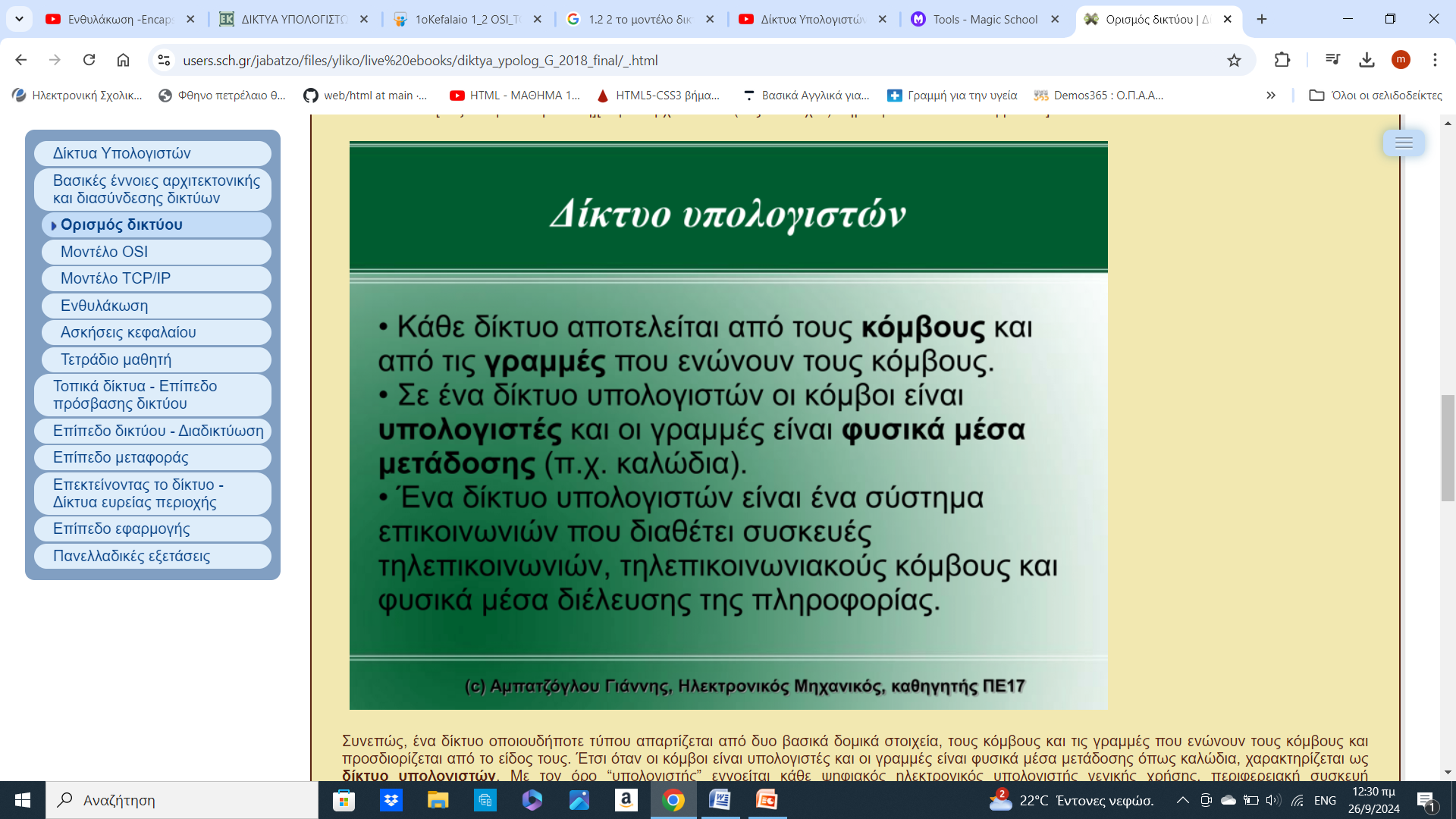 Συνεπώς, ένα δίκτυο οποιουδήποτε τύπου απαρτίζεται από δυο βασικά δομικά στοιχεία, τους κόμβους και τις γραμμές που ενώνουν τους κόμβους και προσδιορίζεται από το είδος τους. Έτσι όταν οι κόμβοι είναι υπολογιστές και οι γραμμές είναι φυσικά μέσα μετάδοσης όπως καλώδια, χαρακτηρίζεται ως δίκτυο υπολογιστών. Με τον όρο “υπολογιστής” εννοείται κάθε ψηφιακός ηλεκτρονικός υπολογιστής γενικής χρήσης, περιφερειακή συσκευή υπολογιστή ή συσκευή διακίνησης δεδομένων / πληροφοριών η οποία έχει τη δυνατότητα διασύνδεσης σε δίκτυο.Γενικά ένα δίκτυο υπολογιστών ή τηλεπληροφορικής είναι ένα σύστημα επικοινωνιών το οποίο διαθέτει συσκευές τηλεπικοινωνιών, τηλεπικοινωνιακούς κόμβους καθώς και φυσικά μέσα διέλευσης της πληροφορίας.
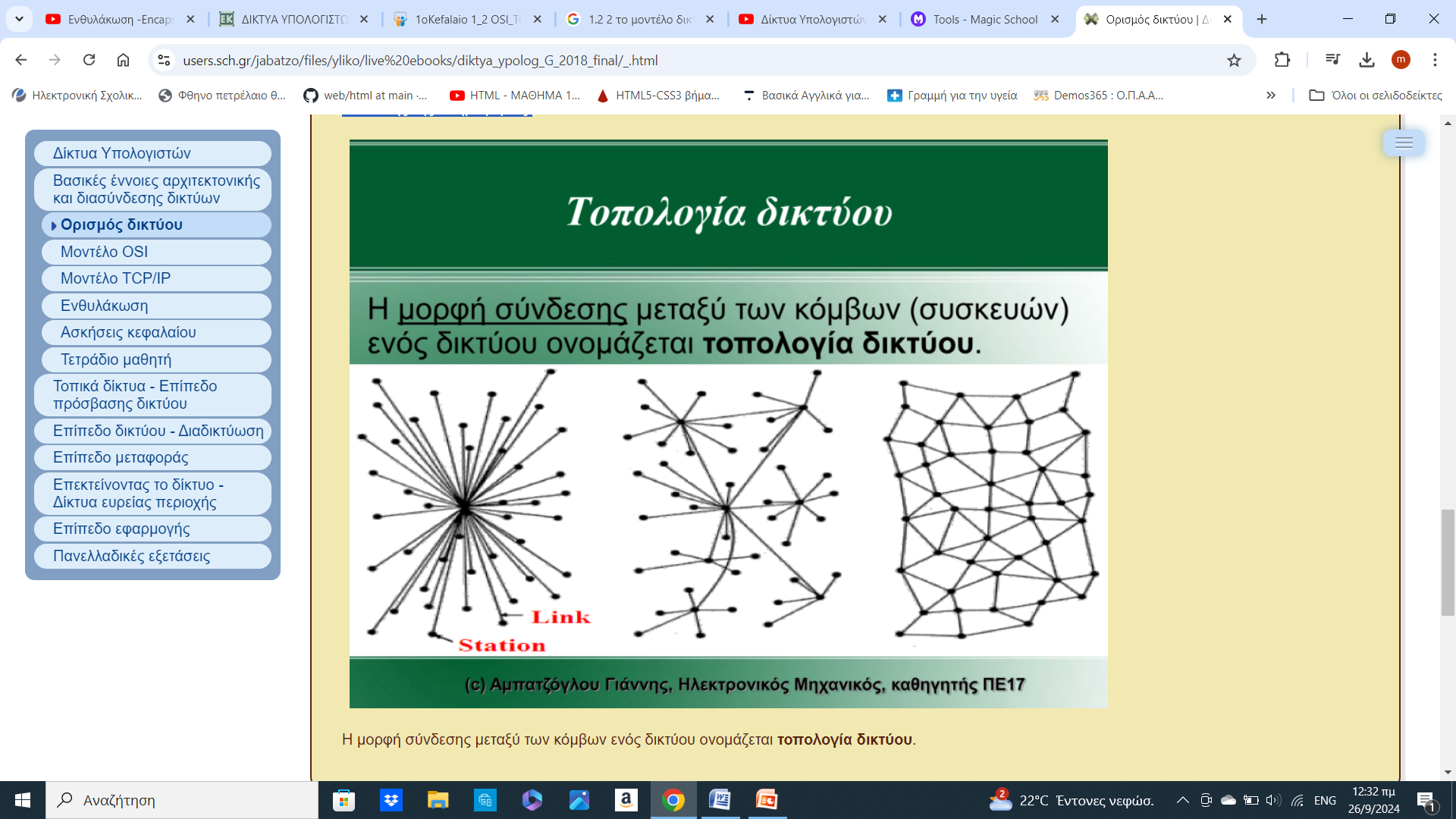 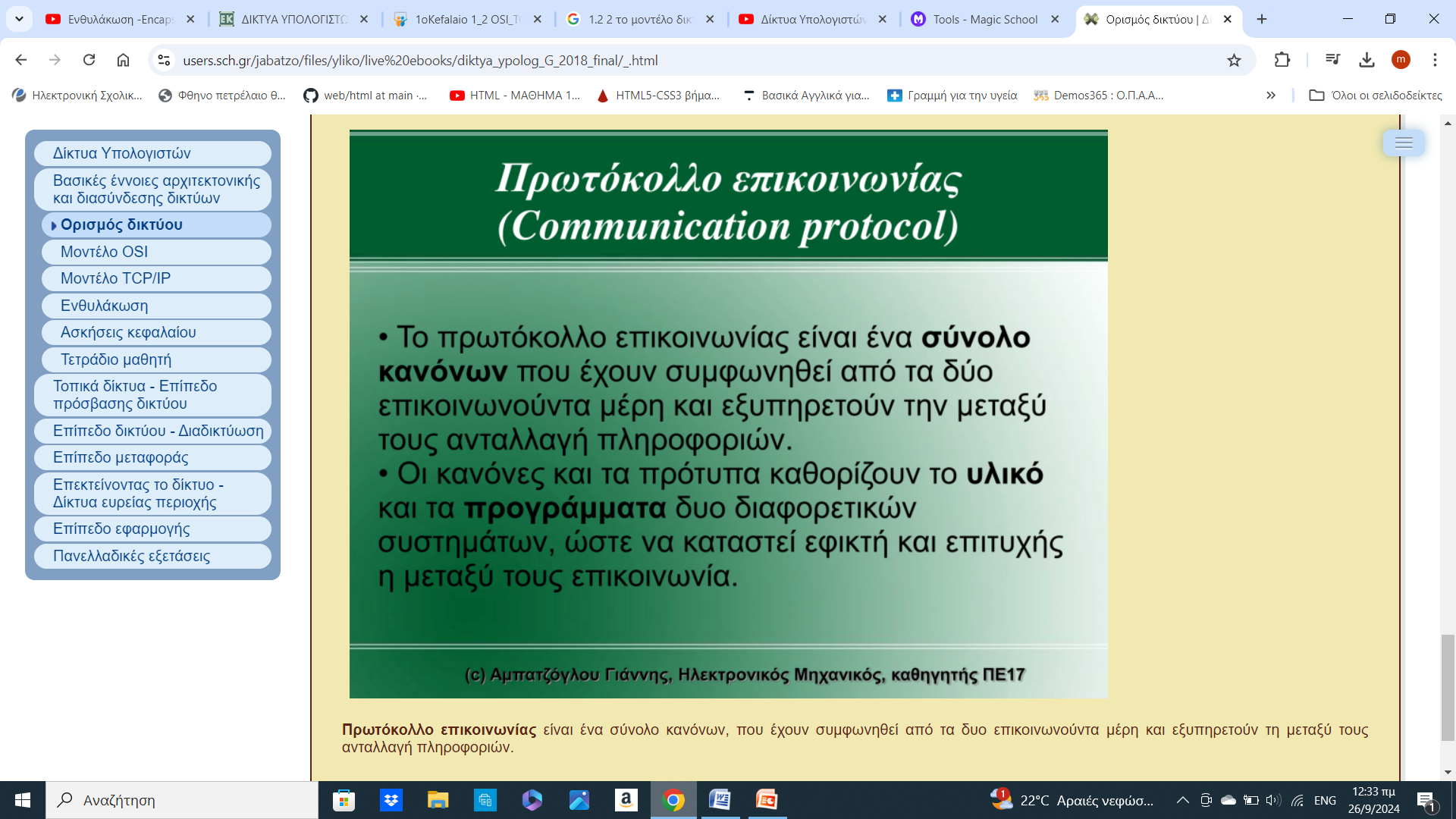 Η δικτύωση, είναι μια αρκετά πολύπλοκη διαδικασία.
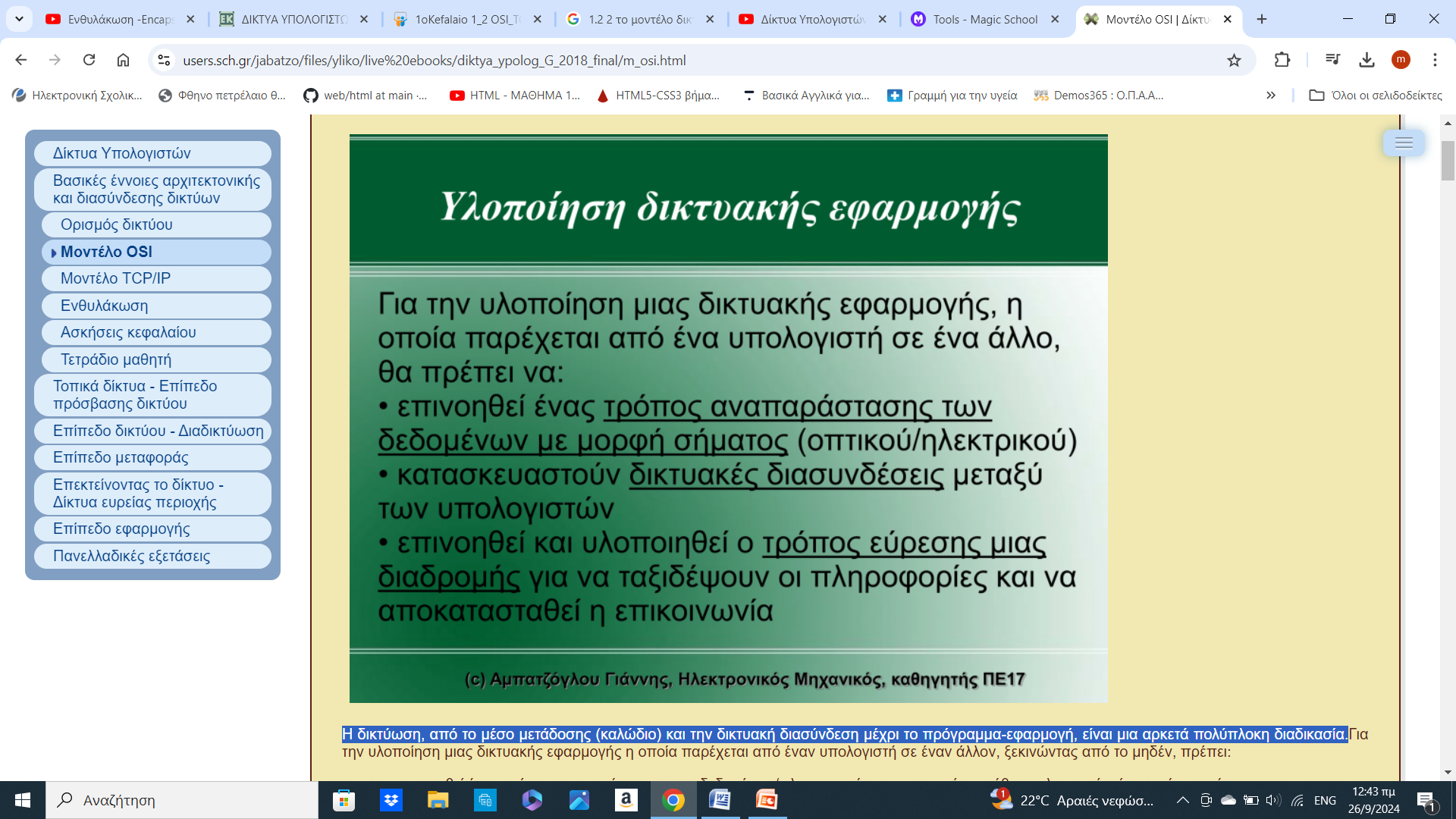 Έτσι, το έργο της δικτύωσης διασπάστηκε σε επιμέρους λειτουργίες οι οποίες μπορούν να υλοποιηθούν ανεξάρτητα.
Αρχιτεκτονική δικτύου είναι τα διάφορα τμήματα υλικού και λογισμικού από τα οποία είναι κατασκευασμένο, ο ρόλος που παίζουν στην επικοινωνία, η μεταξύ τους σχέση - οι διεπαφές και τα πρωτόκολλα που ακολουθούνται.
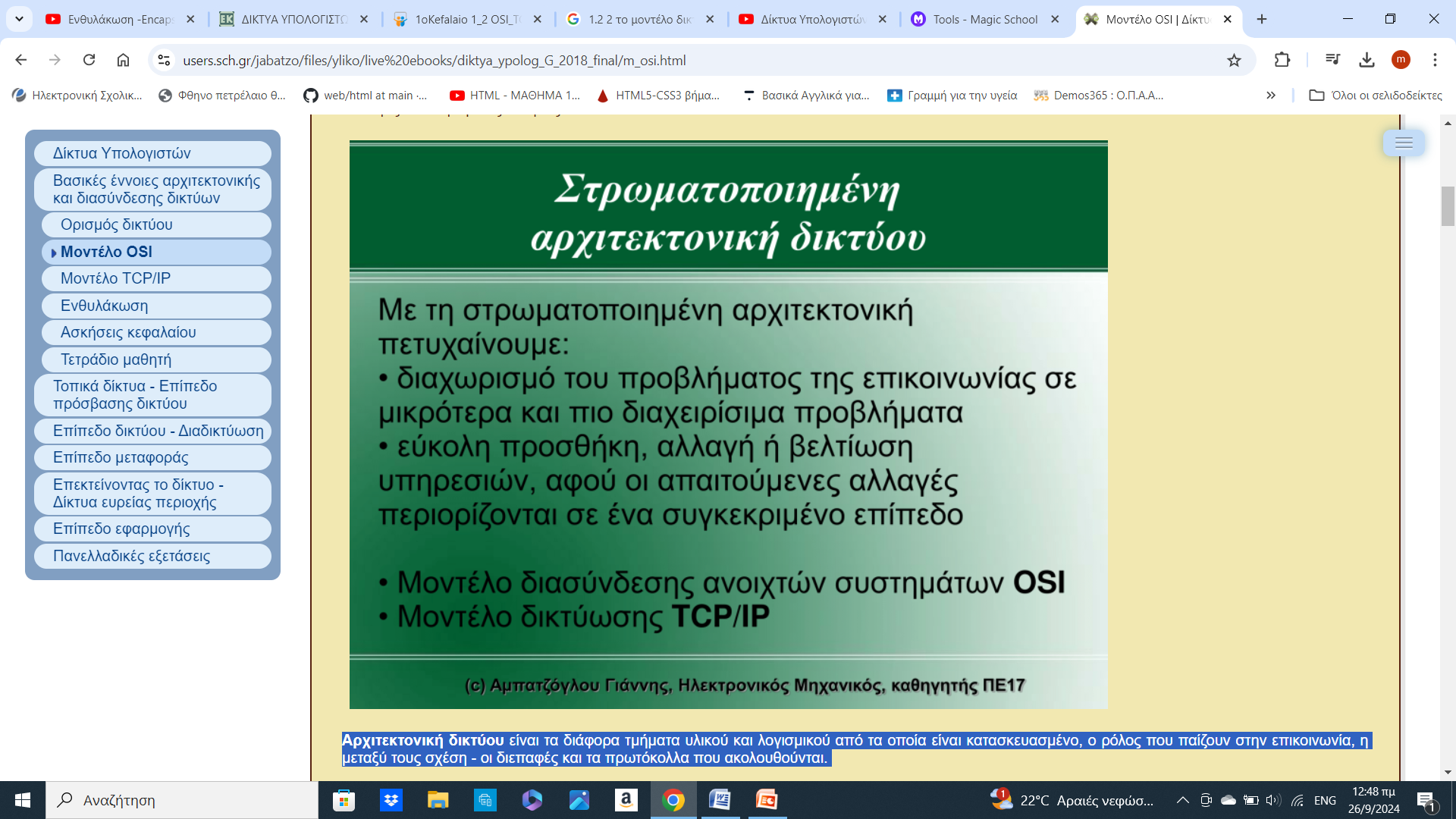 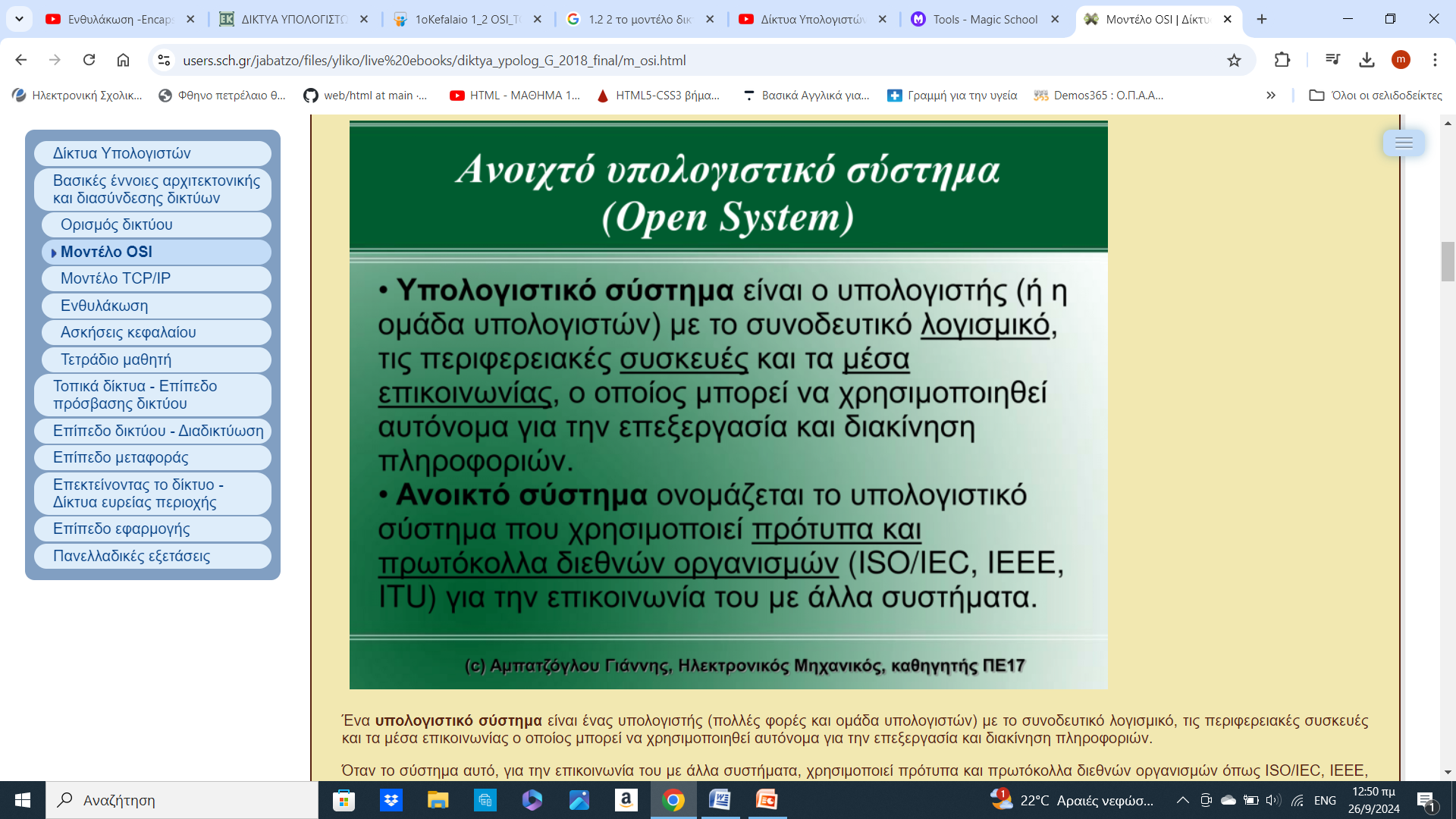 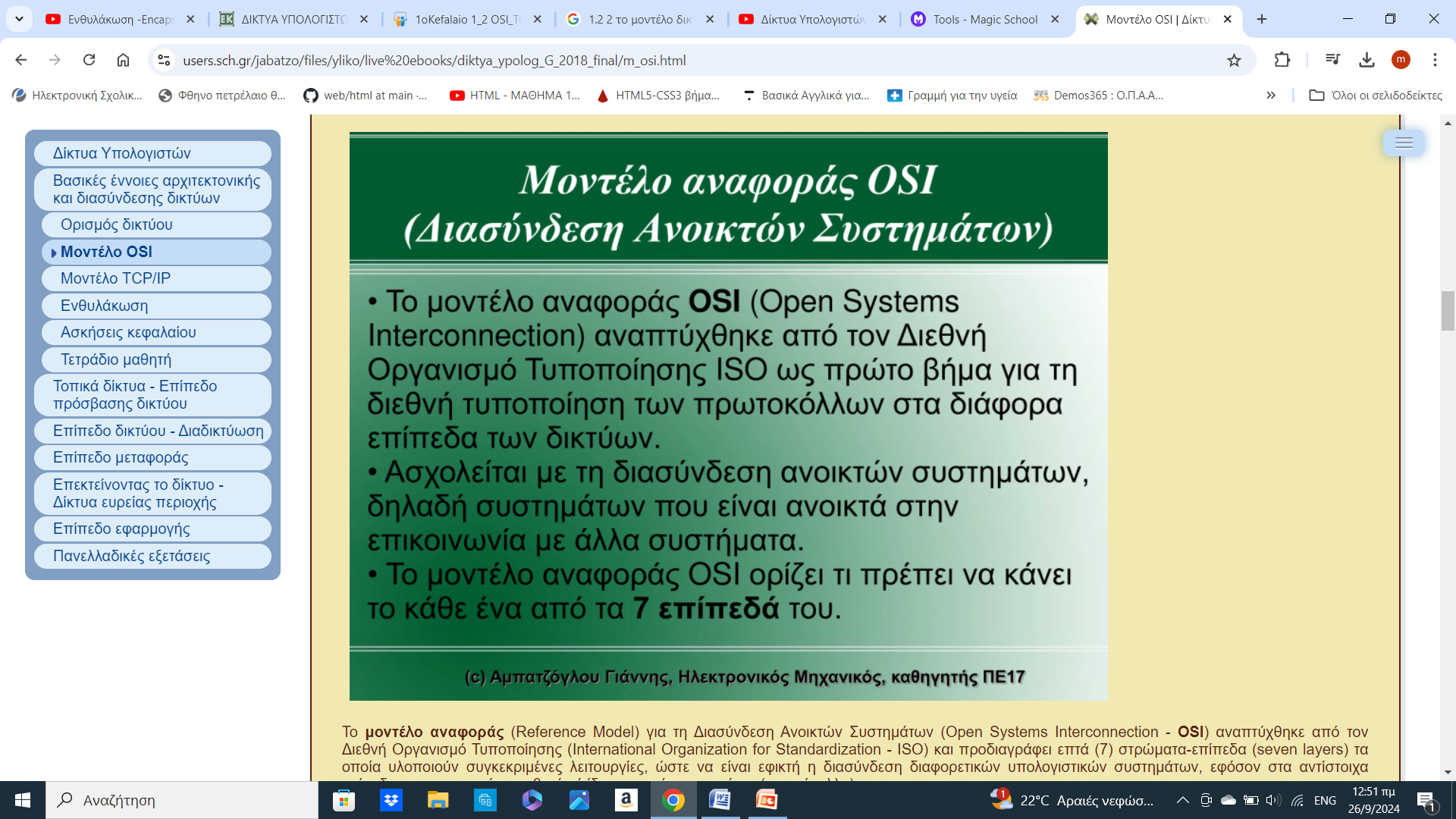 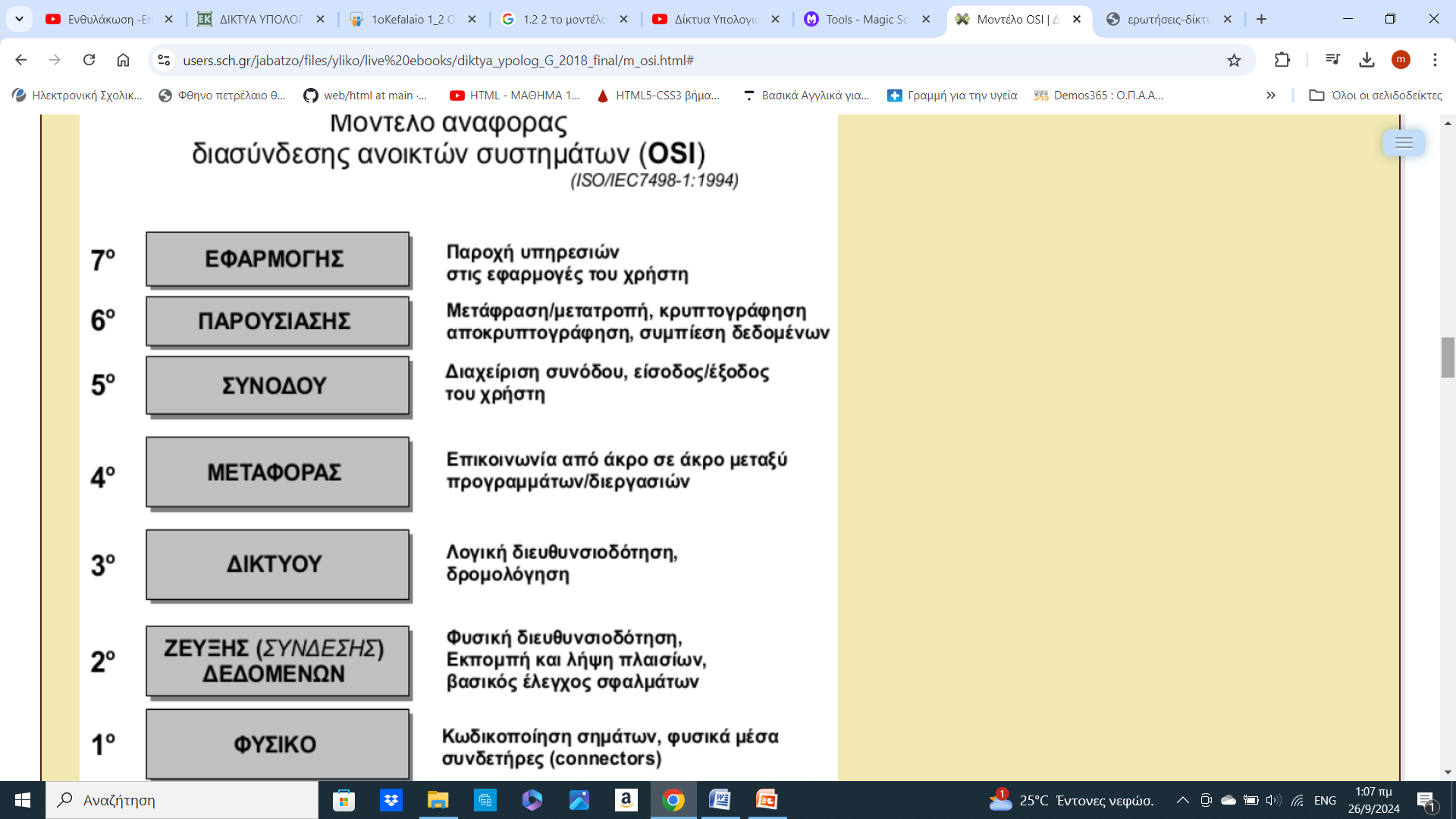 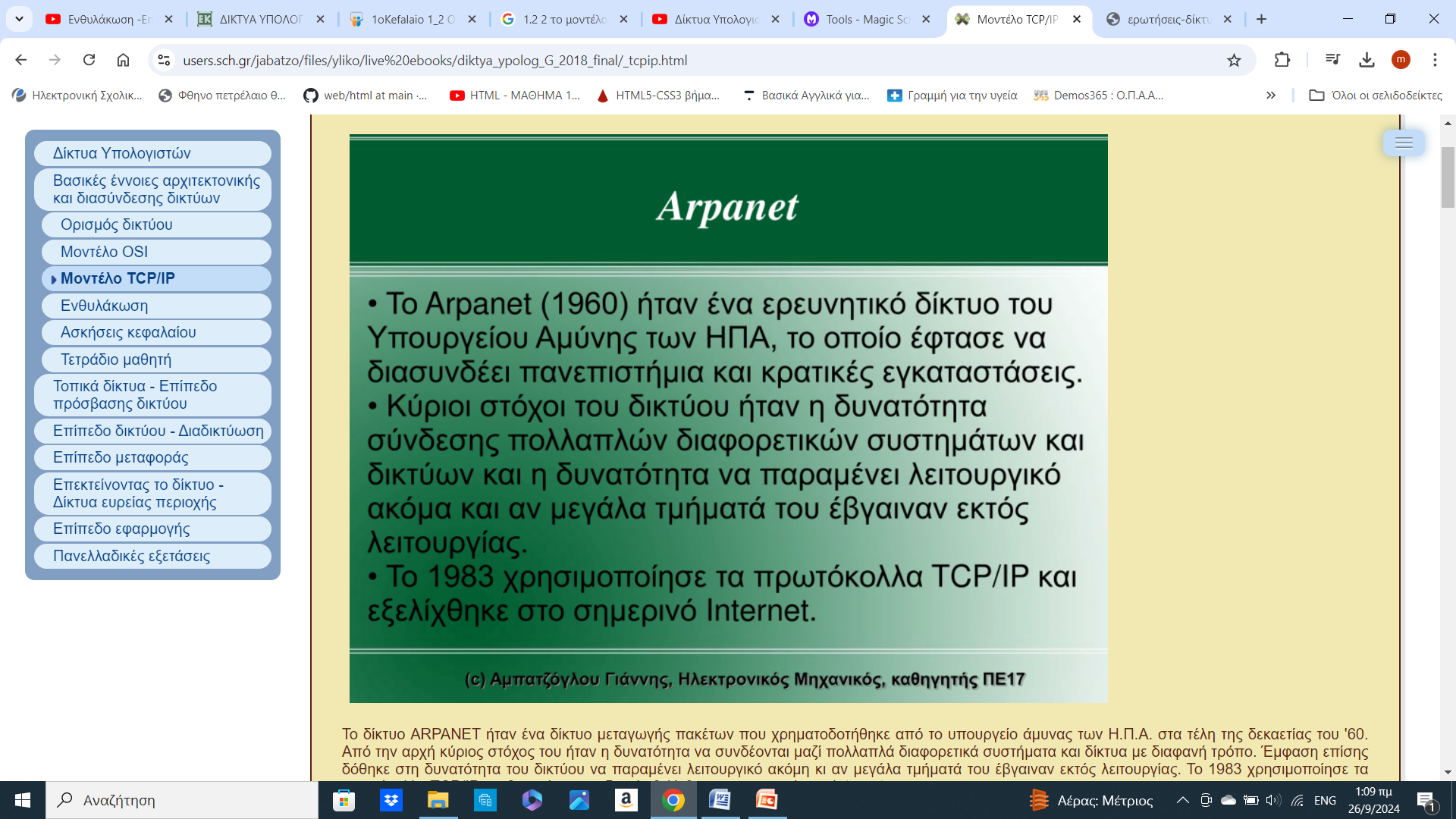 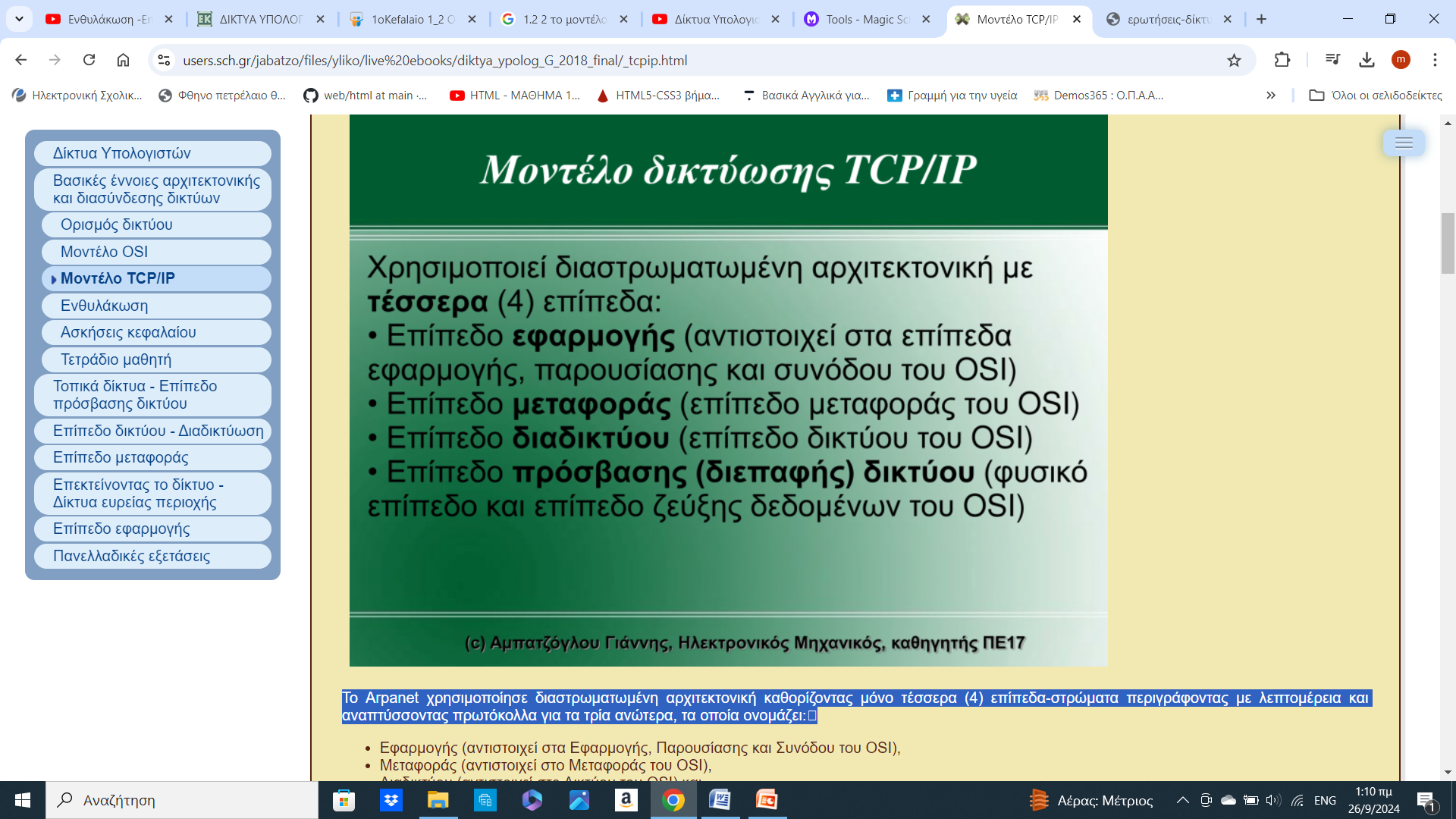 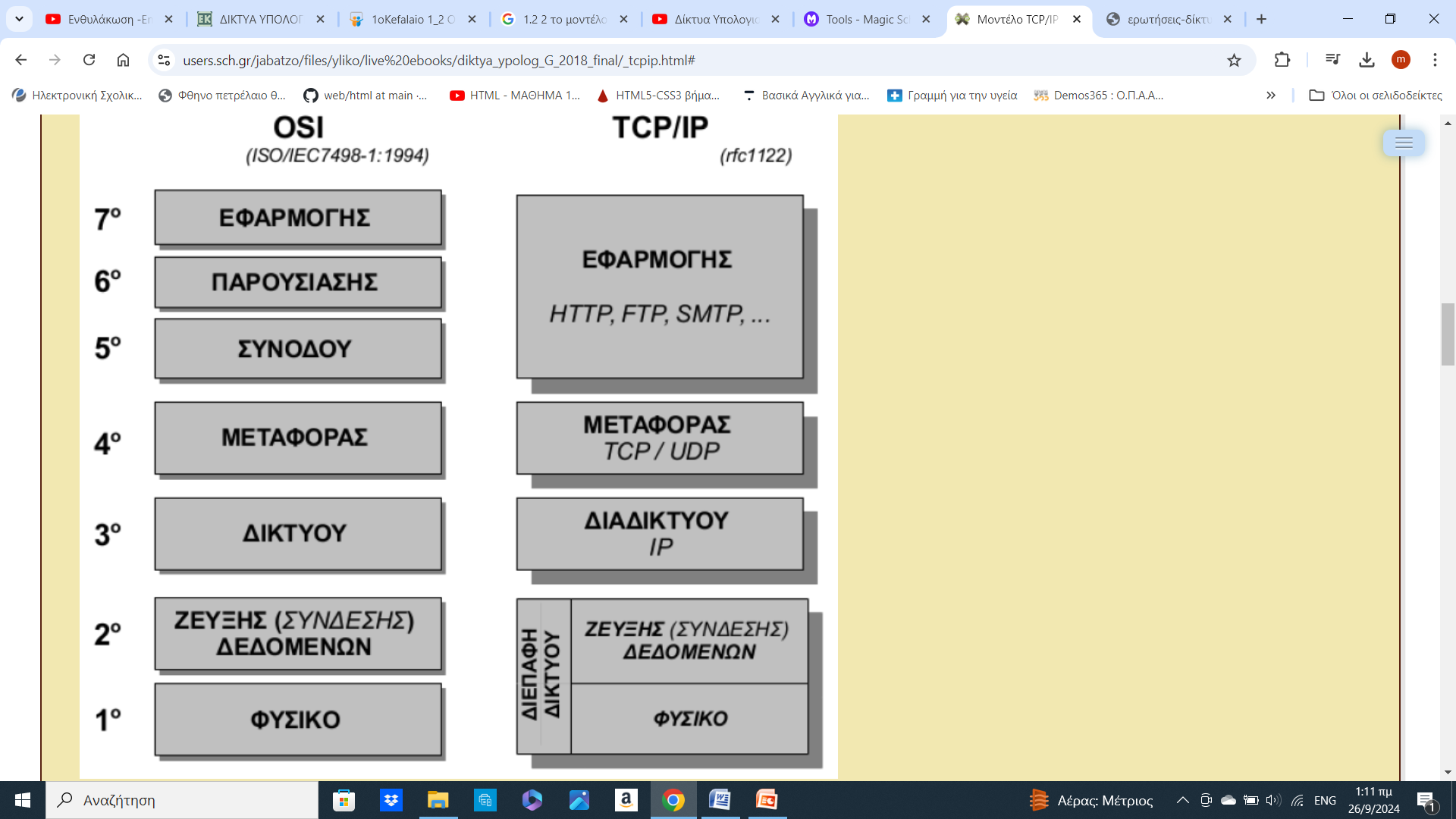 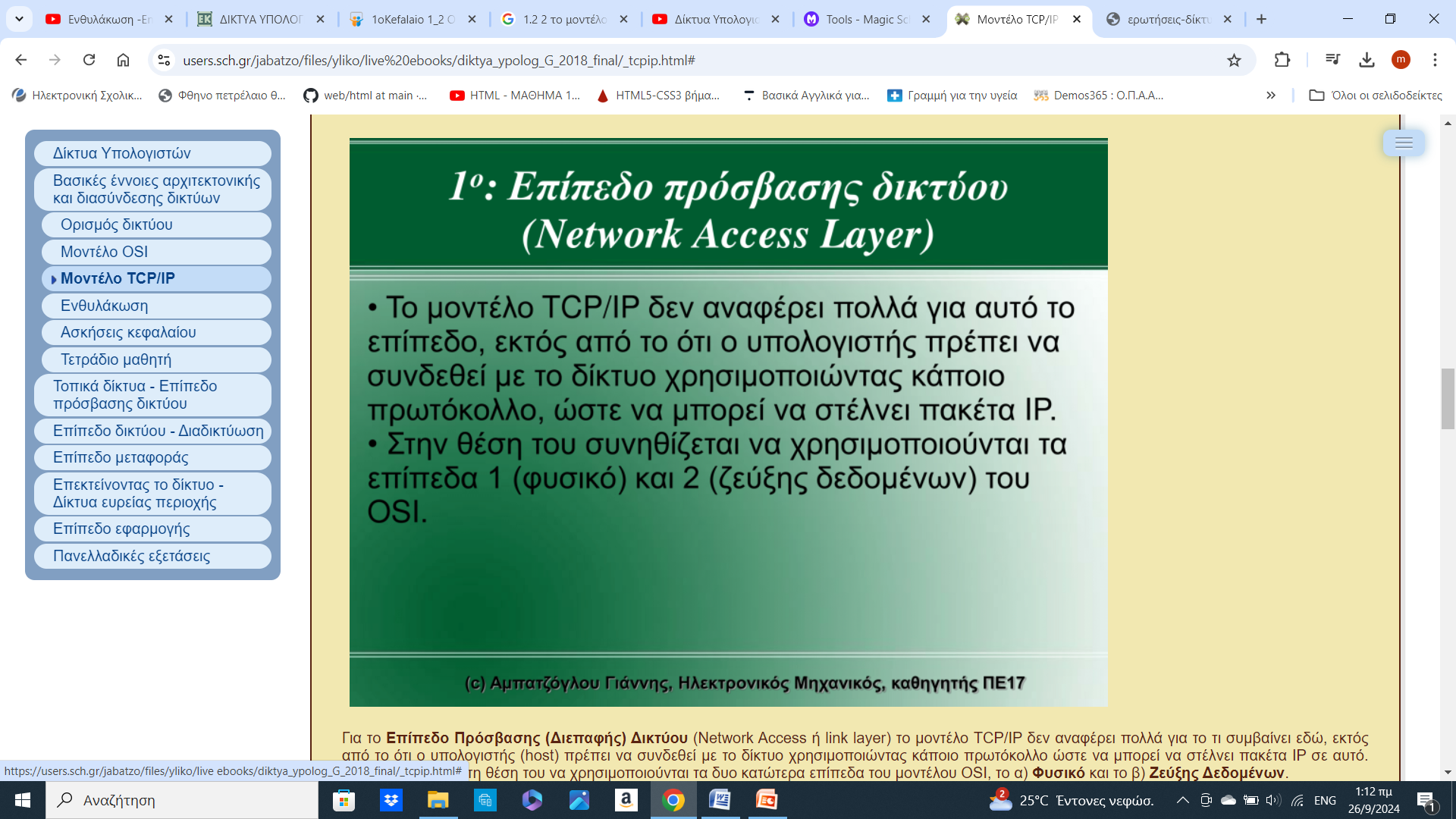 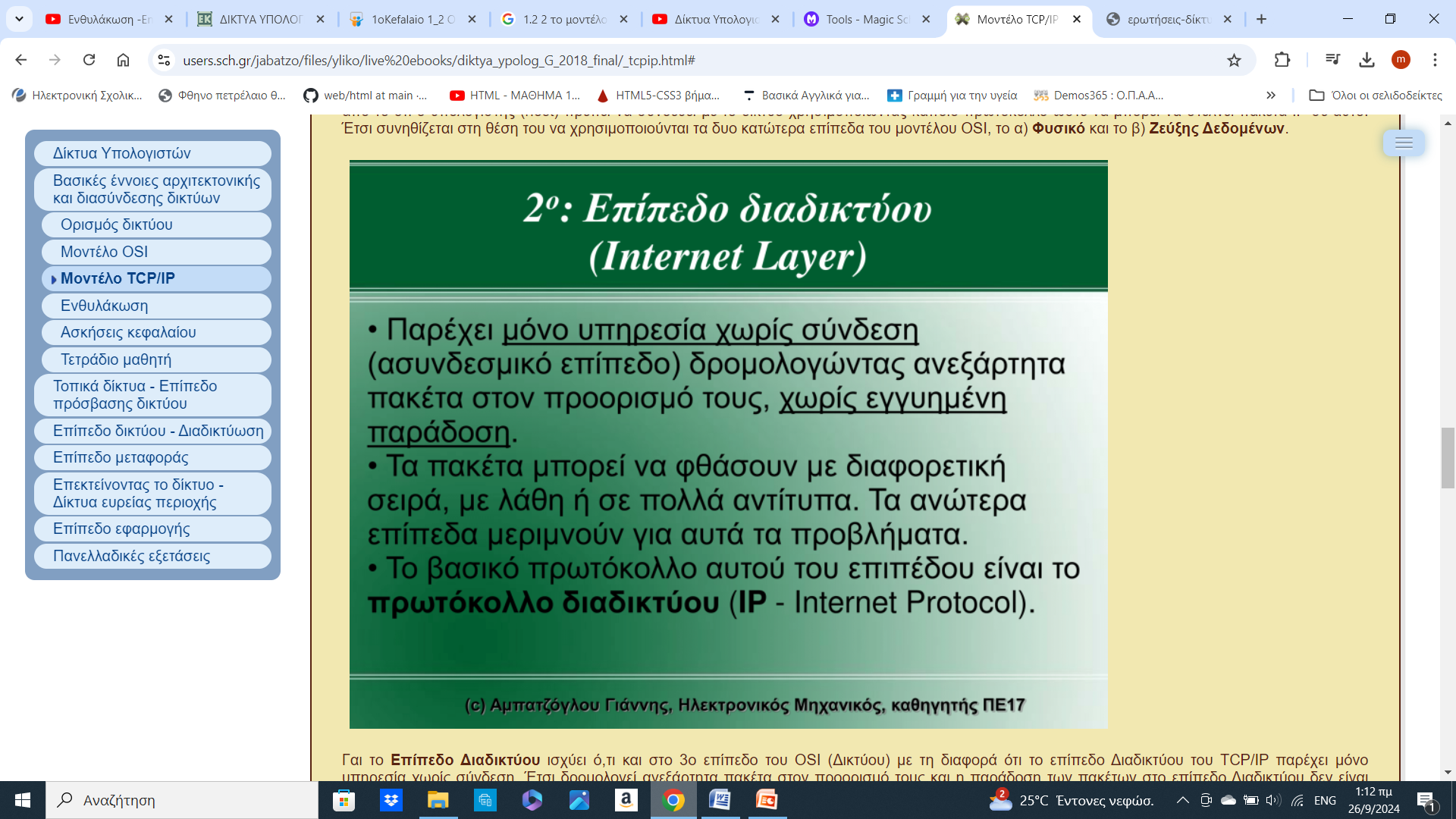 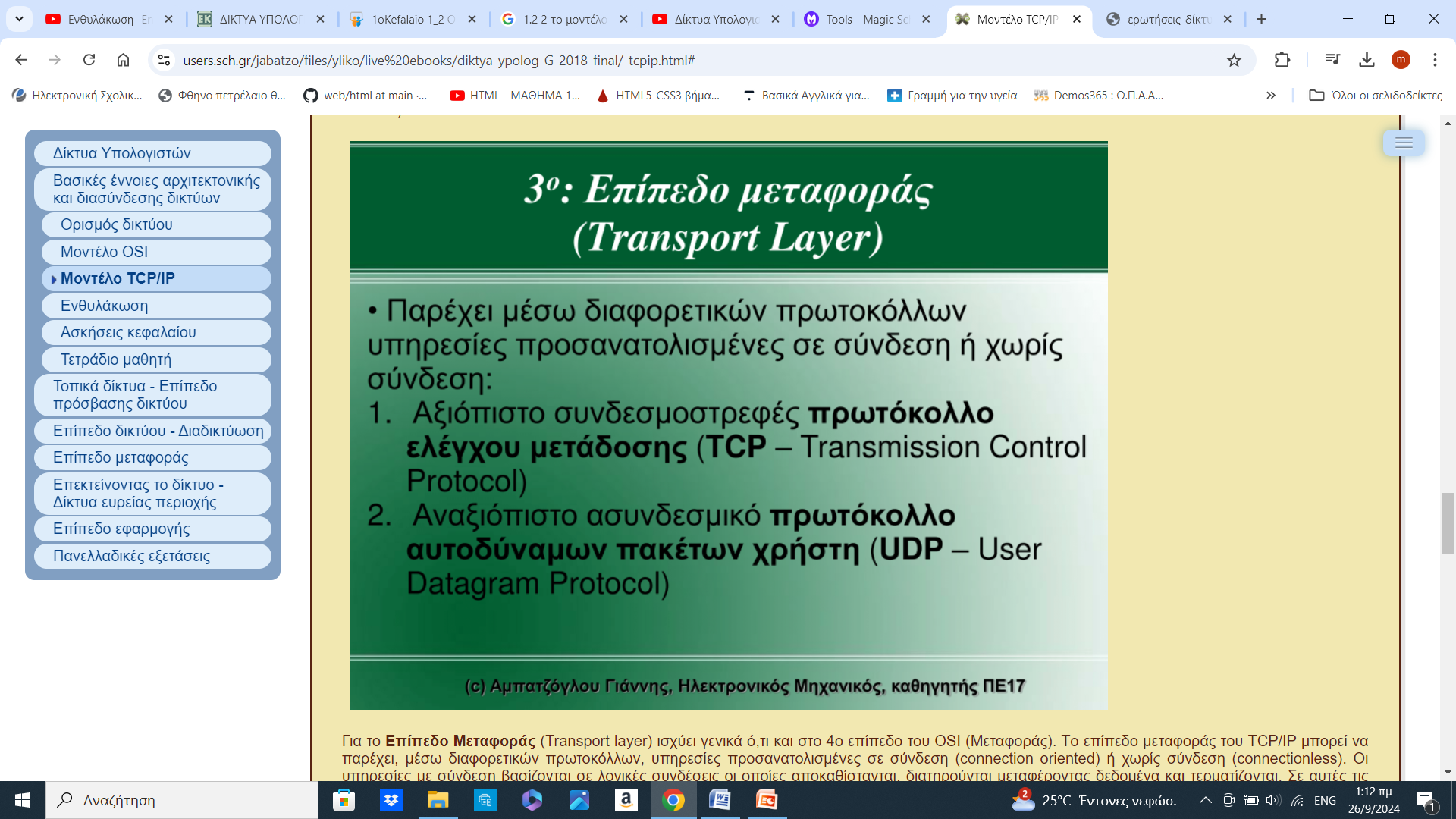 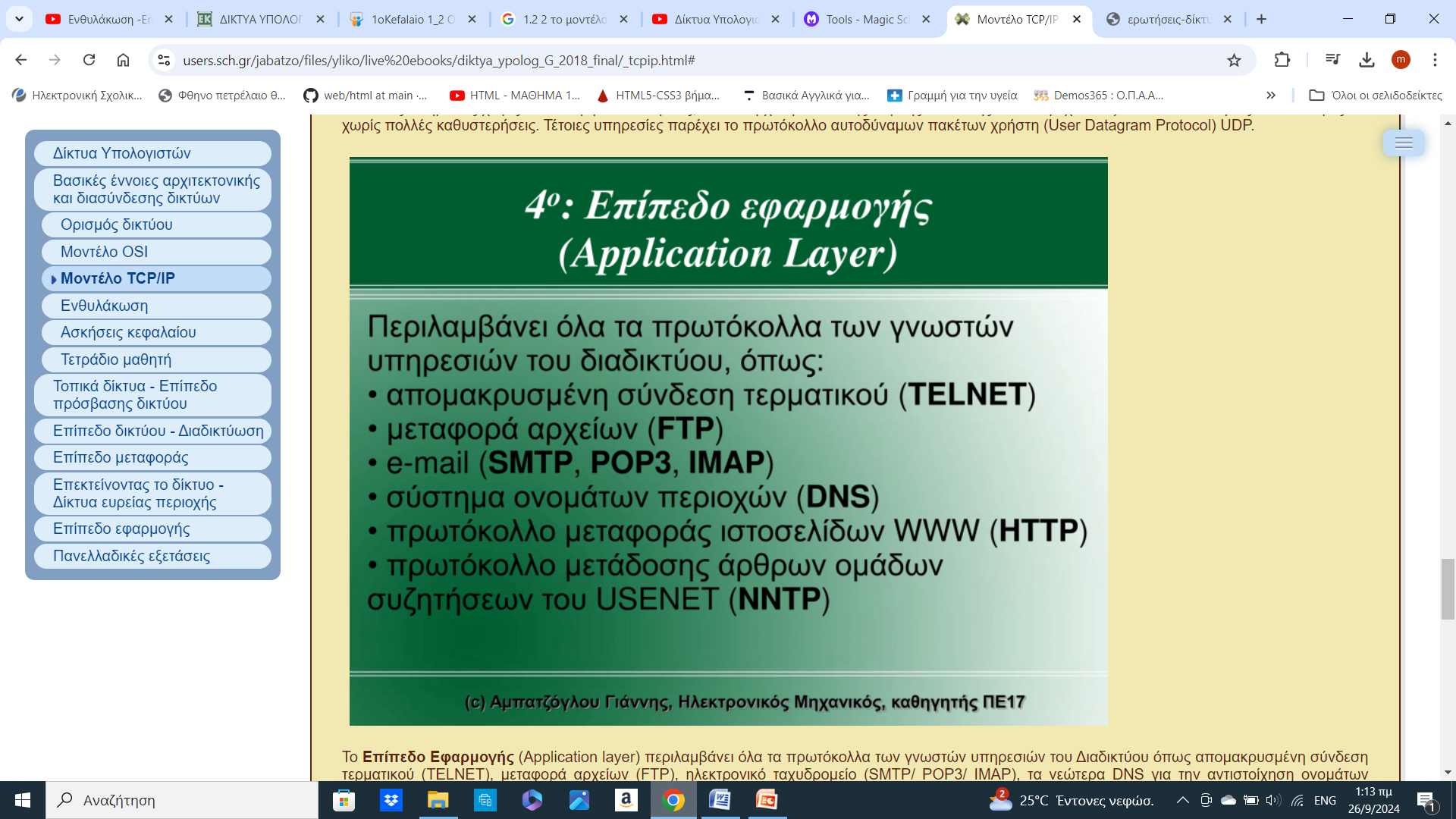